Shodnost geometrických útvarů
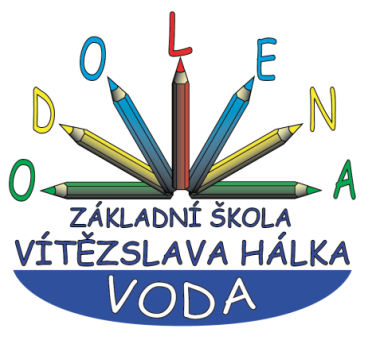 Výukový materiál pro 7.ročník
Autor materiálu: Mgr. Martin Holý     
Další šíření materiálu je možné pouze se souhlasem autora
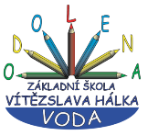 Shodnost geometrických útvarů
Těžnice označujeme obvykle malým písmenem t s indexem názvu strany, ke které příslušná těžnice patří.
Dva rovinné útvary jsou shodné, jestliže mají stejný tvar a stejnou velikost.
Dva rovinné útvary jsou shodné, můžeme-li je přemístit tak, že se kryjí.
Trojúhelníky jsou shodné
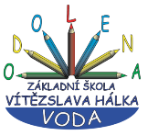 Shodnost geometrických útvarů
Těžnice označujeme obvykle malým písmenem t s indexem názvu strany, ke které příslušná těžnice patří.
Rovinné útvary jsou shodné, můžeme-li je přemístit tak, že se kryjí.
obdélníky nejsou shodné
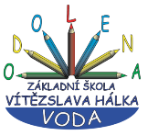 Shodnost geometrických útvarů
Přímo a nepřímo shodné útvary
Těžnice označujeme obvykle malým písmenem t s indexem názvu strany, ke které příslušná těžnice patří.
O dvou shodných útvarech budeme říkat, že jsou:
přímo shodné, když je při přemísťování pouze posunujeme a otáčíme, ale nepřevracíme
nepřímo shodné, když je při přemísťování posunujeme, otáčíme a jeden z nich převrátíme
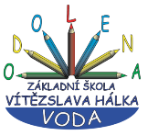 Shodnost geometrických útvarů
Těžnice označujeme obvykle malým písmenem t s indexem názvu strany, ke které příslušná těžnice patří.
Shodnost útvarů symbolicky zapisujeme pomocí znaku 
□ABCD  □KLMN
Např.:   ABC  RST
C
S
D
C
T
A
R
N
M
B
A
B
K
L
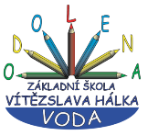 Shodnost geometrických útvarů
Najděte a vybarvěte či vyšrafujte dvojice shodných útvarů:
Těžnice označujeme obvykle malým písmenem t s indexem názvu strany, ke které příslušná těžnice patří.
4
7
1
8
3
5
2
6
23
24
22
25
13
15
10
21
9
16
30
11
27
28
20
14
31
17
12
29
18
19
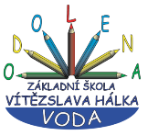 Shodnost geometrických útvarů
Najděte a vybarvěte či vyšrafujte dvojice shodných útvarů:
Těžnice označujeme obvykle malým písmenem t s indexem názvu strany, ke které příslušná těžnice patří.
4
7
1
8
3
5
2
6
23
24
22
25
13
15
10
21
9
16
30
11
27
28
20
14
31
17
12
29
18
19
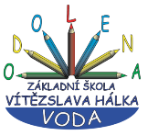 Shodnost geometrických útvarů
Těžnice označujeme obvykle malým písmenem t s indexem názvu strany, ke které příslušná těžnice patří.
Shodnost trojúhelníků
Věty o shodnosti trojúhelníků
C
C´
A´
A
B
B´
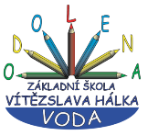 Shodnost geometrických útvarů
Těžnice označujeme obvykle malým písmenem t s indexem názvu strany, ke které příslušná těžnice patří.
Věta o shodnosti trojúhelníků sss
Jestliže se dva trojúhelníky shodují ve všech třech stranách, pak jsou shodné.
a = a´

 ABC
 A´B´C´
b = b´
c = c´
b´
a
b
a´
c´
c
C
C´
A´
α´
A
B
α
B´
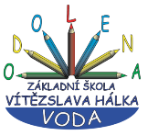 Shodnost geometrických útvarů
Těžnice označujeme obvykle malým písmenem t s indexem názvu strany, ke které příslušná těžnice patří.
Věta o shodnosti trojúhelníků sus
Jestliže se dva trojúhelníky shodují ve dvou stranách a úhlu jimi sevřeném, pak jsou shodné.
b = b´

 ABC
 A´B´C´
c = c´
 = ´
b´
a
b
a´
c´
c
C
C´
A´
α´
A
B
α
β
β´
B´
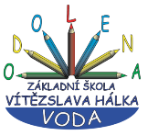 Shodnost geometrických útvarů
Těžnice označujeme obvykle malým písmenem t s indexem názvu strany, ke které příslušná těžnice patří.
Věta o shodnosti trojúhelníků usu
Jestliže se dva trojúhelníky shodují v jedné straně a ve dvou úhlech k této straně přilehlých, pak jsou shodné.
c = c´

 ABC
 A´B´C´
 = ´
 = ´
b´
a
b
a´
c´
c
C
B
A
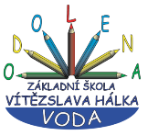 Shodnost geometrických útvarů
Těžnice označujeme obvykle malým písmenem t s indexem názvu strany, ke které příslušná těžnice patří.
Pozor na pořadí vrcholů trojúhelníků!
M
K
Vrcholu A odpovídá vrchol K.
L
Vrcholu B odpovídá vrchol L.
Vrcholu C odpovídá vrchol M.


KLM
ABC
LKM
ABC
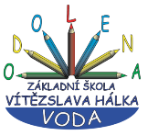 Shodnost geometrických útvarů
Těžnice označujeme obvykle malým písmenem t s indexem názvu strany, ke které příslušná těžnice patří.
1) Nalezněte a zapište shodné trojúhelníky
   a)                             b)                              c)
C
D
D
C
C
B
D
S
S
B
B
A
A
A
S je střed BD
S je střed AD
 ASD   ASB
 ABC   CDA
 ABS   DCS
 CSD   CSB
 ABC   ADC
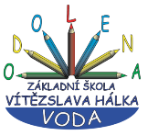 Shodnost geometrických útvarů
Těžnice označujeme obvykle malým písmenem t s indexem názvu strany, ke které příslušná těžnice patří.
2) Je dán obdélník ABCD (AB>CD). Jeho úhlopříčky se
     protínají v bodě S. Vypište všechny dvojice shodných
          a) ostroúhlých trojúhelníků,
          b) tupoúhlých trojúhelníků,
          c) pravoúhlých trojúhelníků.
C
D
Řešení:
a)   ASD   BSC

b)   ABS   CDS

c)   ABC   BAD   CDA   DCB
S
A
B
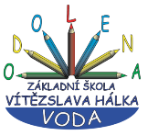 Shodnost geometrických útvarů
Těžnice označujeme obvykle malým písmenem t s indexem názvu strany, ke které příslušná těžnice patří.
3) Je dán čtverec ABCD. Body S1 S2 S3 S4 jsou středy stran. Vypište všechny dvojice shodných
          a) ostroúhlých trojúhelníků,
          b) tupoúhlých trojúhelníků,
          c) pravoúhlých trojúhelníků.
S3
C
D
Řešení:
a)  nejsou

b)  S4 S3 C   S4 S1 B 

c)  S4 AS1   S4 DS3
S2
S4
S1
B
A
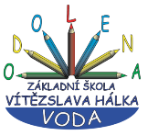 Shodnost geometrických útvarů
Těžnice označujeme obvykle malým písmenem t s indexem názvu strany, ke které příslušná těžnice patří.
4) Odpovězte (Ano/Ne):
a) dvě úsečky shodnou velikostí jsou shodné
b) dva kosočtverce se stejným obvodem jsou vždy shodné
c) dvě kružnice se stejným obvodem jsou shodné
d) každé dva čtverce jsou shodné
e) Každé dva pravé úhly jsou shodné
f) dva obdélníky, které se shodují v jedné straně, jsou shodné 
g) dvě kružnice jsou vždy shodné
h) dva rovnoramenné▲, které se shodují ve velikosti ramen, jsou shodné
i) dva ostré úhly jsou shodné
j) dva obdélníky se stejným obsahem jsou shodné
A
N
A
N
A
N
N
N
N
N
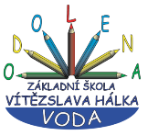 Shodnost geometrických útvarů
Těžnice označujeme obvykle malým písmenem t s indexem názvu strany, ke které příslušná těžnice patří.
4) Odpovězte (Ano/Ne):
k) dva rovnostranné trojúhelníky se stejným obvodem jsou shodné
l) dva čtverce se stejným obvodem jsou shodné
m) dva přímé úhly jsou shodné
n) dva pravoúhlé▲, které se shodují ve velikosti přepony, jsou shodné
o) kosočtverec a čtverec se shodnou velikostí strany jsou shodné
p) dva obdélníky se stejným obvodem jsou shodné 
q) dvě kružnice se shodným poloměrem jsou shodné
r) každé dvě úsečky jsou shodné
s) dva trojúhelníky, které se shodují ve všech třech úhlech jsou shodné
t) dva pravoúhlé▲, které se shodují ve velikosti odvěsen, jsou shodné
A
A
A
N
N
N
A
N
N
A